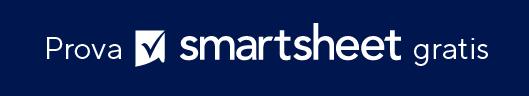 MODELLO DI PRESENTAZIONE DEL LIVELLO DI MATURITÀ PER IL PROJECT MANAGEMENT
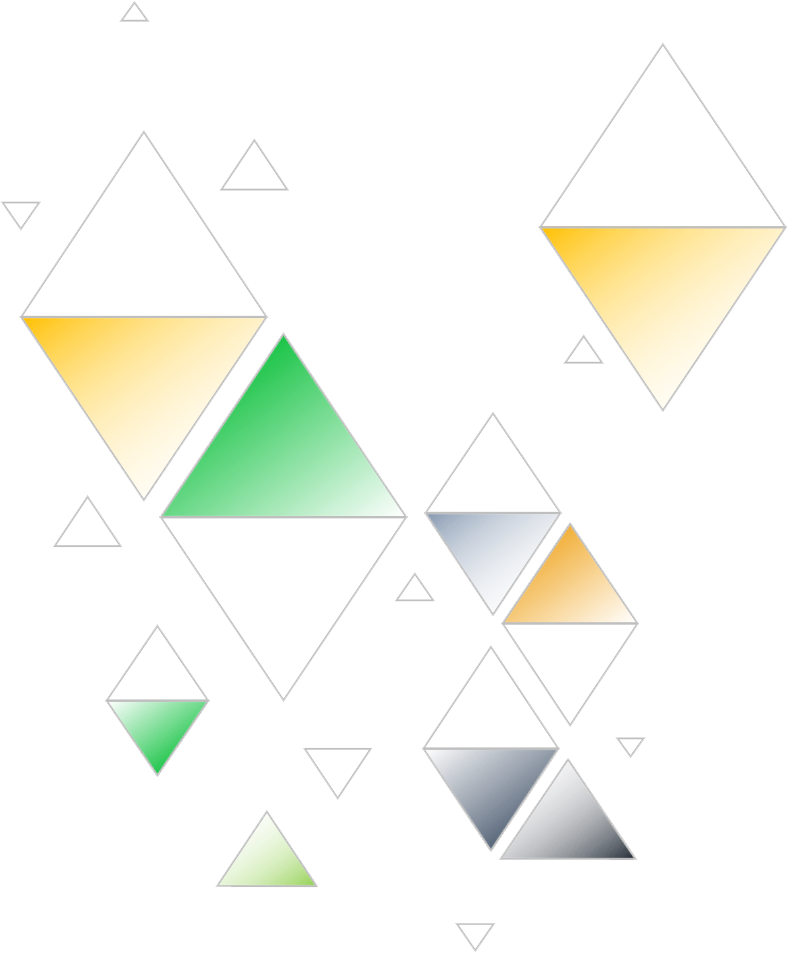 ISTRUZIONI

Usa questo modello per le presentazioni del livello di maturità del project management. Puoi personalizzare il modello di maturità della gestione in cinque o in quattro livelli. Questo strumento permette inoltre di aggiungere note ed elenchi puntati alla diapositiva introduttiva di ciascun livello e di personalizzare ciascuna diapositiva con il tuo logo.
LIVELLI DI MATURITÀ DEL PROJECT MANAGEMENT
Livello 5
Livello 4
Livello 3
MATURITÀ
Livello 2
Livello 1
TEMPO
Primo livello
INSERISCI TESTO
sottotitolo
Punto Uno
Punto Due
Punto Tre
INSERISCI TESTO
Secondo livello
sottotitolo
Punto Uno
Punto Due
Punto Tre
INSERISCI TESTO
Terzo livello
sottotitolo
Punto Uno
Punto Due
Punto Tre
Quarto livello
INSERISCI TESTO
sottotitolo
Punto Uno
Punto Due
Punto Tre
INSERISCI TESTO
Quinto livello
sottotitolo
Punto Uno
Punto Due
Punto Tre